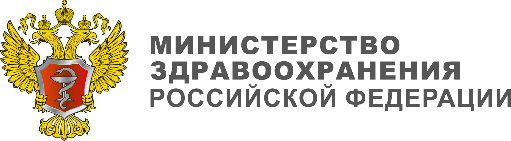 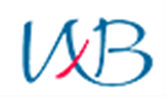 Вопросы взаимодействия НМИЦ хирургии им. А.В. Вишневского с регионами
А.Ш. Ревишвили
директор НМИЦ хирургии им. А.В. Вишневского,
 главный внештатный специалист хирург и эндоскопист Минздрава России,
академик РАН
Москва
11 декабря 2018 г
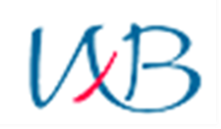 Задачи по проекту НМИЦ
Организация оказания медицинской помощи по профилю
Дистанционное консультирование, проведение консилиумов с применением телемедицинских технологий
Анализ и стратегическое развитие здравоохранения
Подготовка кадров
Международная деятельность 
Научные исследования
Лекарственное обеспечение и регулирование обращения медицинских изделий
2
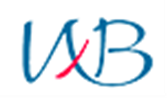 С кем взаимодействует  НМИЦ хирургии им. А.В. Вишневского
НМИЦ хирургии 
им. 
А.В. Вишневского
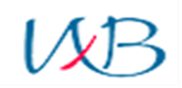 Организация медицинской помощи по профилям «хирургия» и «комбустиология»
Цель: повышение доступности и качества хирургической помощи в Российской Федерации
Задача: Формирование оптимальной для современных условий системы хирургической помощи в стране

Пути решения: 
Изучение существующих моделей организации хирургической помощи  (анкетирование главных хирургов, инспектирование регионов)
Обсуждение и выработка наиболее оптимальных форм организации
Утверждение рекомендованных форм на уровне региональных управлений здравоохранением  и Минздрава России
Контроль и анализ функционирования принятой формы организации
4
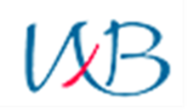 Применение телемедицинских технологий (2018)
Телемедицинские консультации
Трансляции для регионов
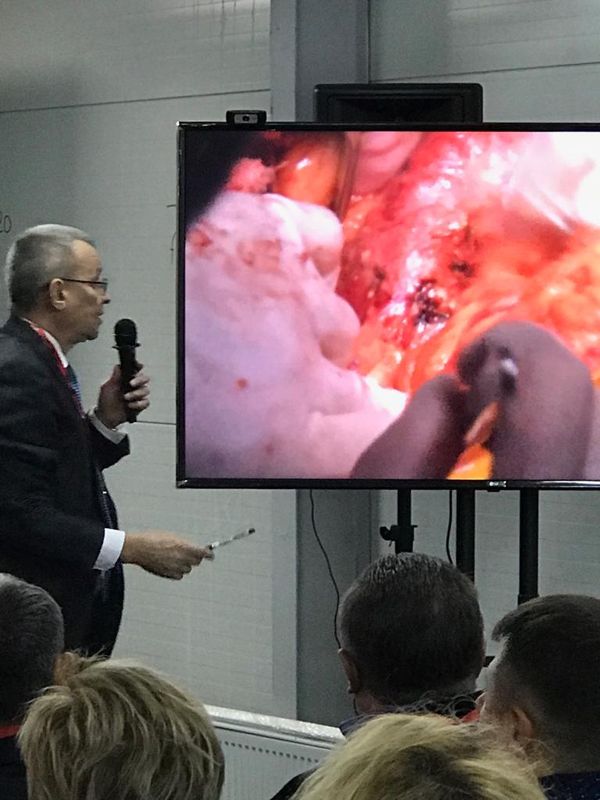 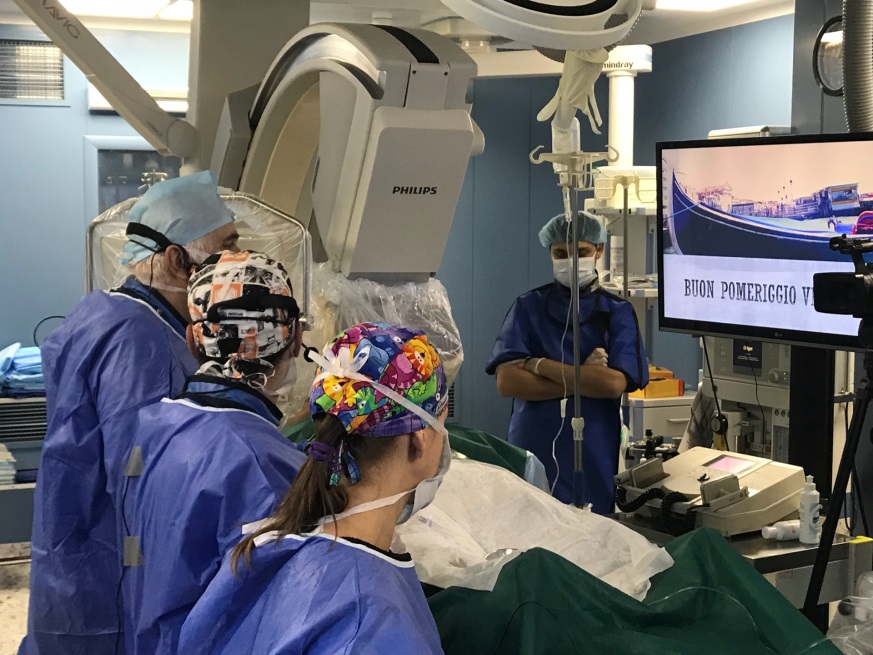 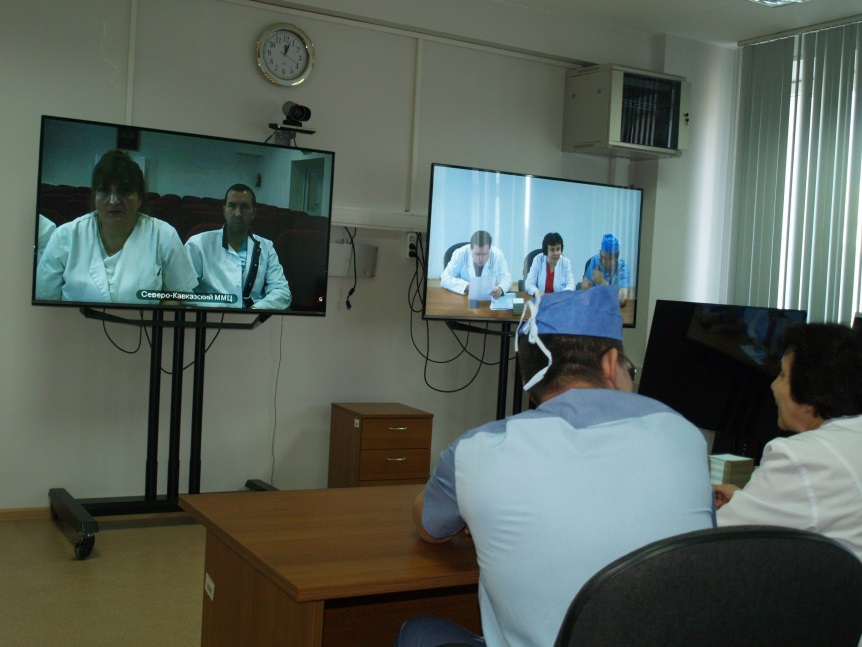 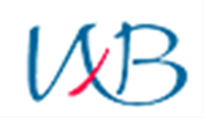 Научно-практические мероприятия с трансляцией в регионы
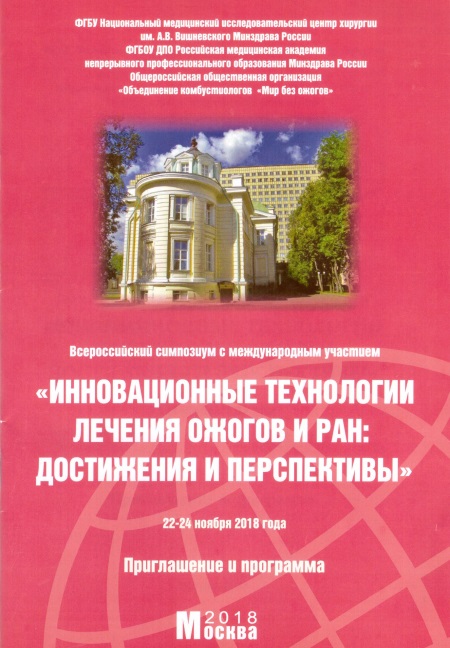 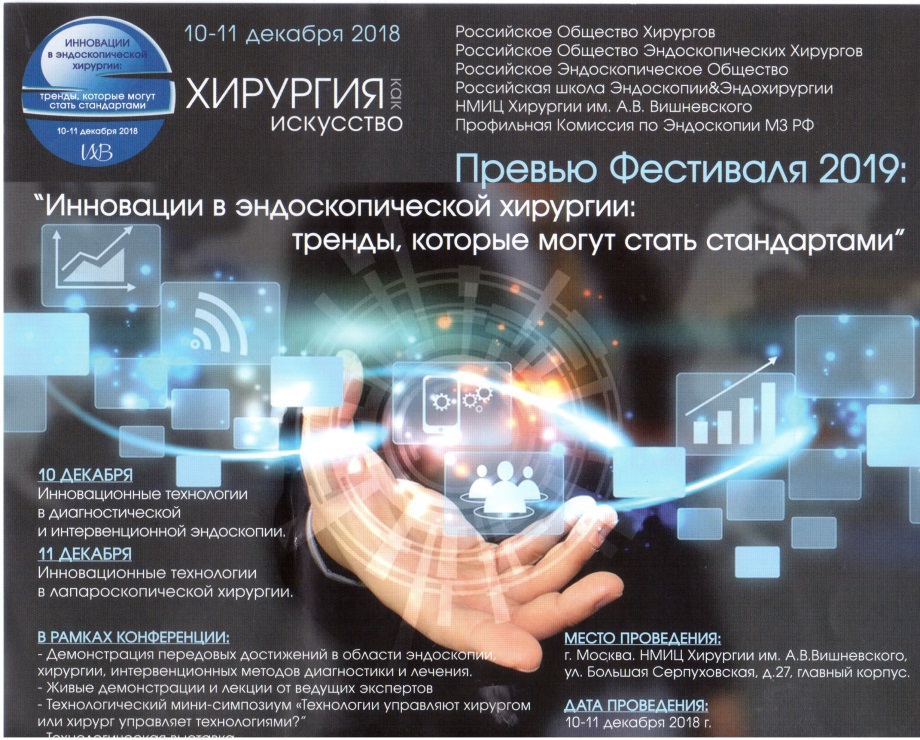 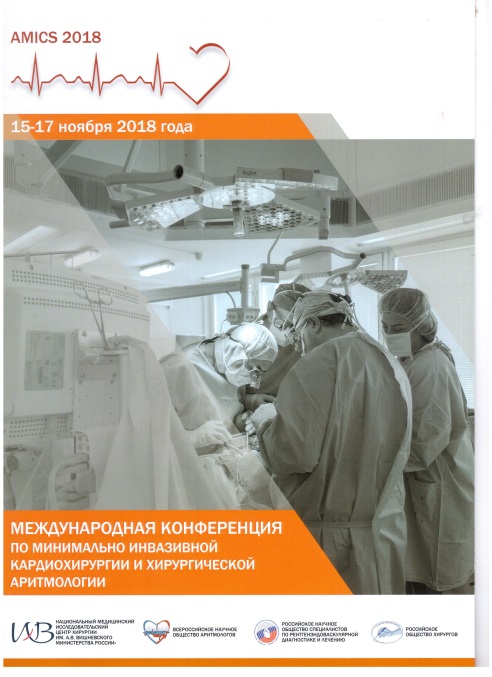 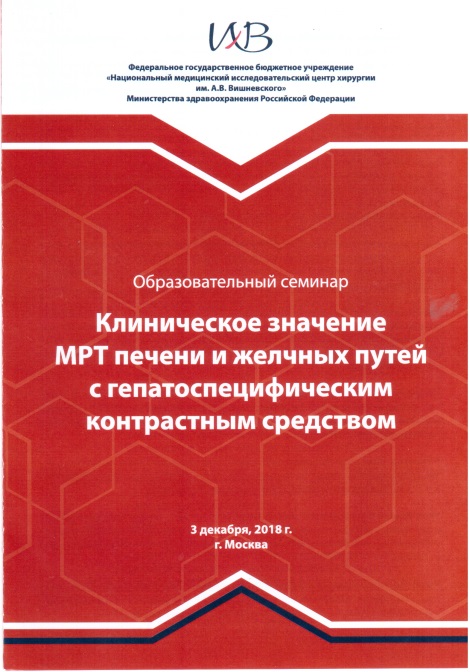 С октября 2018 г. все мероприятия транслируются в регионы через ВЦМК «Защита» Минздрава России
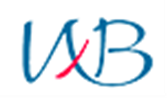 Рабочие совещания главного хирурга Минздрава России с главными хирургами регионов
В 2018 г. проведено 4 совещания с главными хирургами регионов:
4 апреля – заседание Профильной комиссии (Москва)
6 июня и 14 августа -  видеоселекторные совещания с Сибирским ФО и Дальневосточным ФО  
27 сентября – совещание с главными хирургами Приволжского ФО (Нижний Новгород)
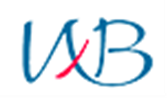 Подготовка кадров
НМИЦ хирургии начал работу по включению сотрудников Центра и врачей регионов в систему НМО
 Разработано методическое пособие по включению специалистов в НМО
Проводятся семинары (знакомство с нормативной базой медицинского образования, регистрация и обучение работе на порталах edu.rosminzdrav.ru и sovetnmo.ru)
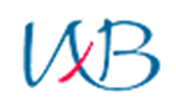 Аккредитация образовательных мероприятий в системе НМО
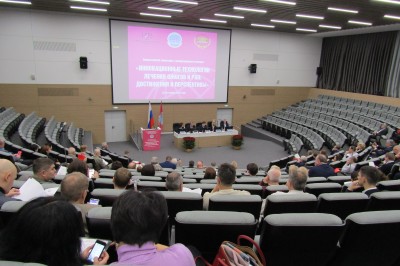 Все конференции, проводимые Центром, аккредитовываются в Координационном совете по развитию непрерывного медицинского и фармацевтического образования Минздрава России
Участники получают официальное свидетельство и баллы
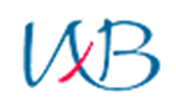 Повышение квалификации врачей-хирургов и врачей-эндоскопистов на бюджетной основе (36 – 144 часов)
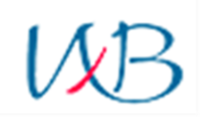 Анализ хирургической помощи в стране
В 2018 г. собраны и проанализированы данные по хирургической помощи из 80 субъектов РФ, в которых проживает 99,3 % населения страны
На основании полученных данных издан информационно-аналитический сборник «Хирургическая помощь в Российской Федерации»
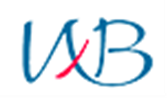 Кадровые ресурсы врачей-хирургов в РФ
Примечание: * - данные ЦНИИОиИЗ, ** - данные из годовых отчетов ***- данные опроса главных хирургов регионов
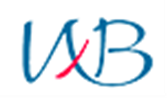 Обеспеченность койками и средние сроки стационарного лечения*
Примечание:* - данные по 2641 хирургическому отделению  на 92 025 коек (на 1 отделение – 35 коек)
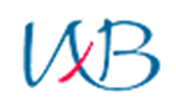 Экстренная хирургия в Российской Федерации в 2000 – 2017 гг.(оперировано в стационаре, тыс. чел) *
Примечание: *данные до 2014 г. опубликованы Росстатом, ** - в предыдущие годы данные по острому холециститу и острому панкреатиту суммировались.
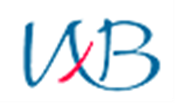 Динамика послеоперационной летальности при острых заболеваниях органов брюшной полости (2000 – 2017)
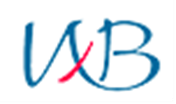 Удельный вес поздней госпитализации больных с острыми заболеваниями органов брюшной полости (%)
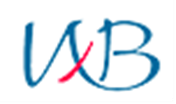 Острый аппендицит
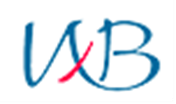 Послеоперационная летальность при остром аппендицитев регионах
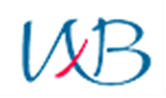 Перфоративная язва
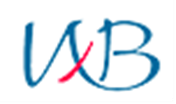 Послеоперационная летальность при перфоративной язвев регионах
Ущемленная грыжа
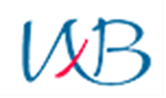 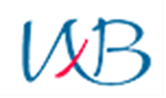 Соотношение заболеваемости ущемленной грыжей и плановой хирургии грыж
(r=-0,37, p=0,001)
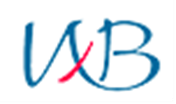 Послеоперационная летальность при ущемленной грыжев регионах
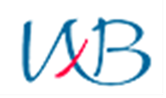 Острая кишечная непроходимость*
Соотношение оперативной активности и общей летальности при ОКН 
по федеральным округам
%
(r=0,64, p=0,0001)
Примечание: *учитывались все формы острой кишечной непроходимости
Послеоперационная летальность при острой кишечной непроходимости в регионах
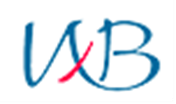 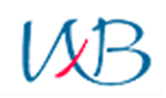 Острый холецистит в РФ (2017)
162 958
%
r=-0.48  p=0.0002
Послеоперационная летальность при остром холециститев регионах
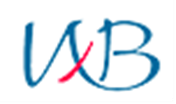 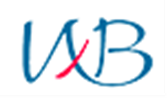 Острый панкреатит в РФ (2017)
155 567
Соотношение госпитальной летальности и оперативной активности при ОП (%)
(r=0,65, p=0,0003)
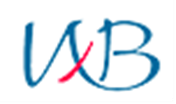 Послеоперационная летальность при остром панкреатитев регионах
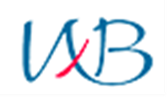 Желудочно-кишечные кровотечения в РФ (2000 – 2017)
Желудочно-кишечные кровотечения в РФ (2017)
59 031
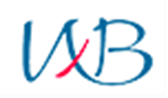 Соотношение оперативной активности и госпитальной летальности при желудочно-кишечных кровотечения
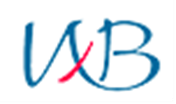 Послеоперационная летальность при желудочно-кишечных кровотечениях в регионах
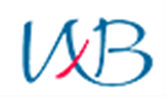 Показатели послеоперационной летальности в плановой хирургии
Примечание: * - все операции при язвенной болезни, **- панкреатодуоденальная резекция
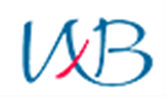 Эндоскопия желчных путей
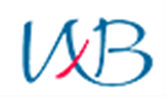 Амбулаторная хирургия
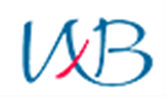 Новая отчетная форма
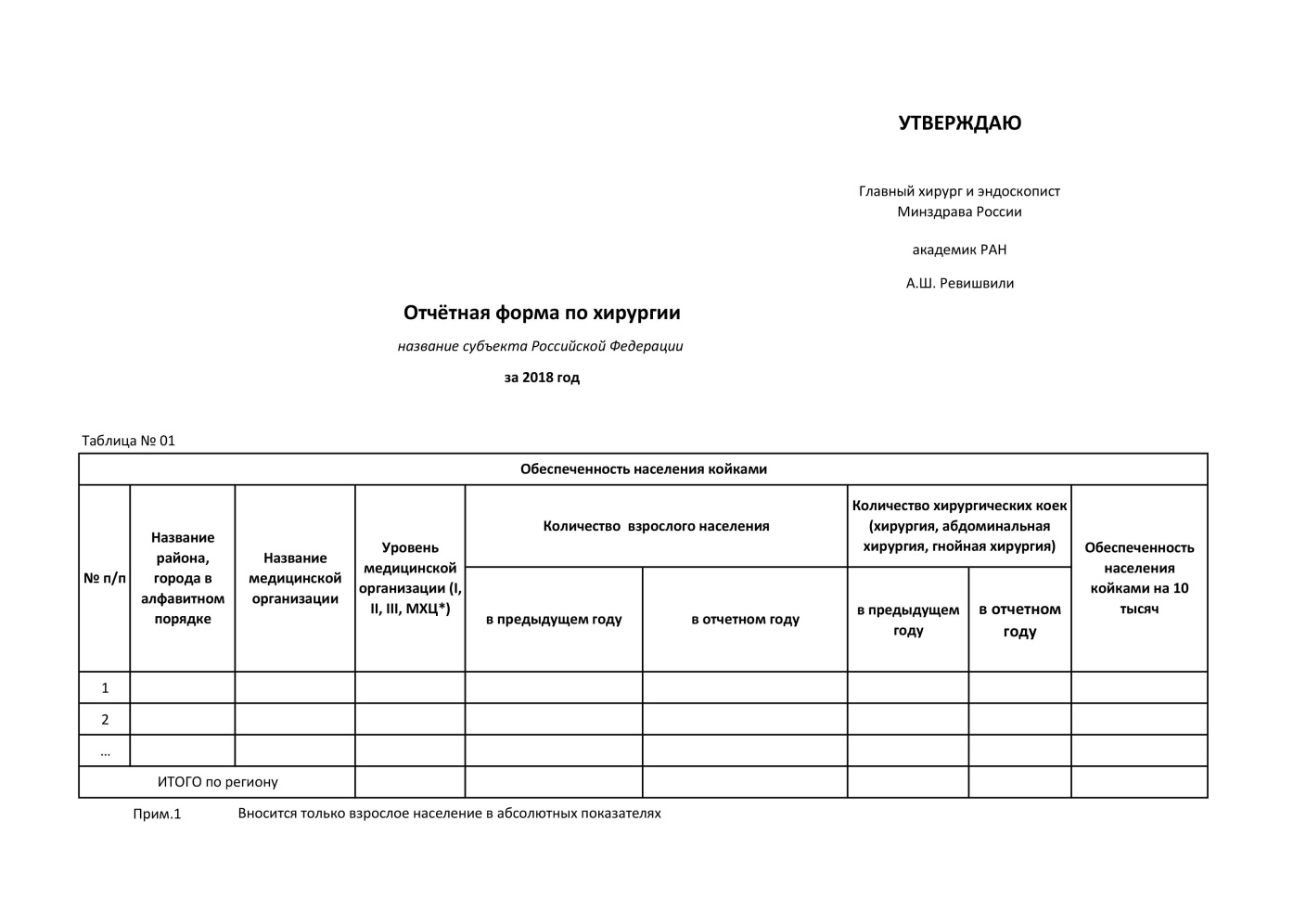 уменьшено количество таблиц (с 17 до 12) 
сокращен перечень операций 
новая отчетная форма представлена в виде электронной таблицы MS Exсel 
названия операций дополнены кодами из перечня хирургических вмешательств ФФОМС
предоставление отчета до 1 марта в оргметодотдел НМИЦ хирургии им. А.В. Вишневского
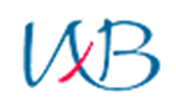 Пример формального заключения в отчете главного хирурга региона
Отмечается уменьшение количества миниинвазивных оперативных вмешательств, что связано с износом необходимого для выполнения этих операций оборудования.
Более чем в 2,5 раза снизилось количество плановых оперативных вмешательств по поводу язвенной болезни желудка и двенадцатиперстной кишки, однако имеет место  некоторое увеличение экстренных операций при осложнениях язвенной болезни.
На протяжении последних 3-х лет имеется тенденция к увеличению количества оперативных вмешательств при желчнокаменной болезни и вентральных грыжах.
Отмечается рост количества проводимых операций под рентгенконтролем.
Ежегодно количество хирургов зарегистрированных в РОХ увеличивается.
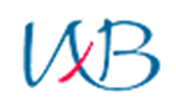 Пример формального плана работы главного хирурга региона на 2018 год
Реализация Государственной Программы развития здравоохранения области на 2014 - 2020 годы.
Организация работы в соответствии с Порядками оказания медицинской помощи.
Развитие специализированной медицинской помощи и медицинской реабилитации.
Совершенствование работы межрайонных центров.
Решение кадровой проблемы.
Развитие «хирургии 1 дня».
Развитие системы непрерывного медицинского  образования.
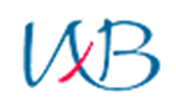 Пример конкретного плана главного хирурга региона
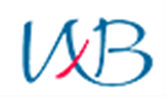 ВЫВОДЫ
Существенны различия в качестве оказания хирургической помощи как между столичными мегаполисами и федеральными округами, так и между отдельными регионами в пределах одного федерального округа (уровень летальности, уровень внедрения новых технологий).
В настоящее время появилась возможность выстроить более стройную систему оказания хирургической помощи в стране. Этой возможностью нам надо правильно воспользоваться. 
Очень многое зависит от работы главных специалистов в регионах.
Центр хирургии им. А.В. Вишневского и главный хирург Минздрава России намерены оказывать реальную поддержку главным специалистам регионов, активно участвовать в реализации задачи по повышению качества и доступности хирургической помощи.
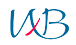 Наши планы на 2019 год
Возобновление учета острых хирургических заболеваний органов брюшной полости по федеральной или ведомственной статистической форме.
Внедрение единой электронной системы учета и отчетности по основным показателям работы хирургических служб медицинских организаций. 
Расширение использования малоинвазивных методов лечения (повышение доли лапароскопических операций прежде всего в тех регионах, где уровень ниже среднего по стране).
Развитие трехуровневой системы оказания хирургической помощи с формированием межрайонных (межмуниципальных) хирургических центров.
[Speaker Notes: Наши планы на 2019 год:]
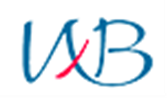 Благодарю за внимание!
Директор НМИЦ хирургии им. А.В. Вишневскогоглавный внештатный хирург и  эндоскопист Минздрава России академик РАН А.Ш. Ревишвили

Сайт НМИЦ хирургии им. А.В. Вишневского – www.vishnevskogo.ru

Сайт главного внештатного хирурга и эндоскописта Минздрава России – 
www. главный хирург.рф